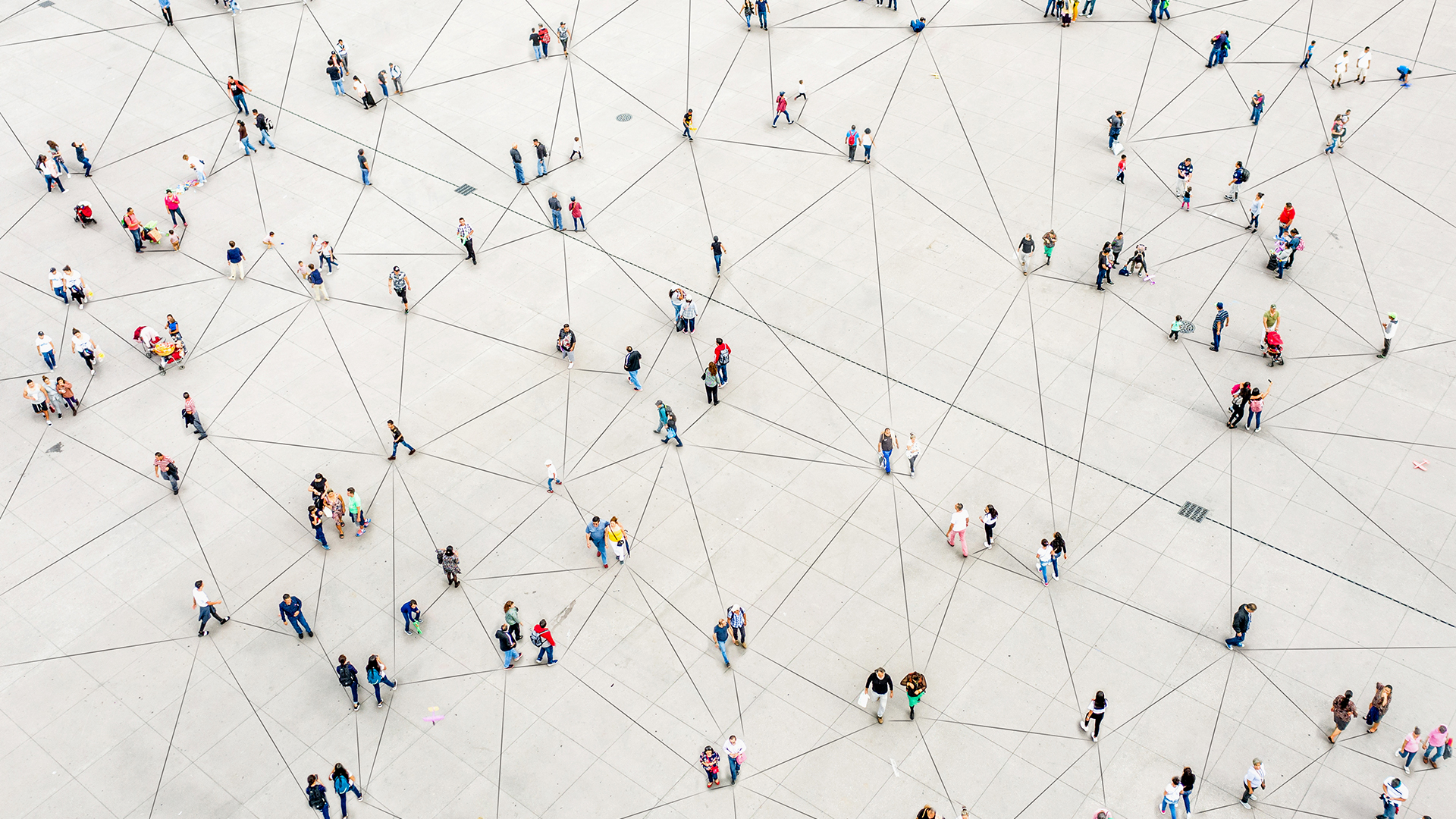 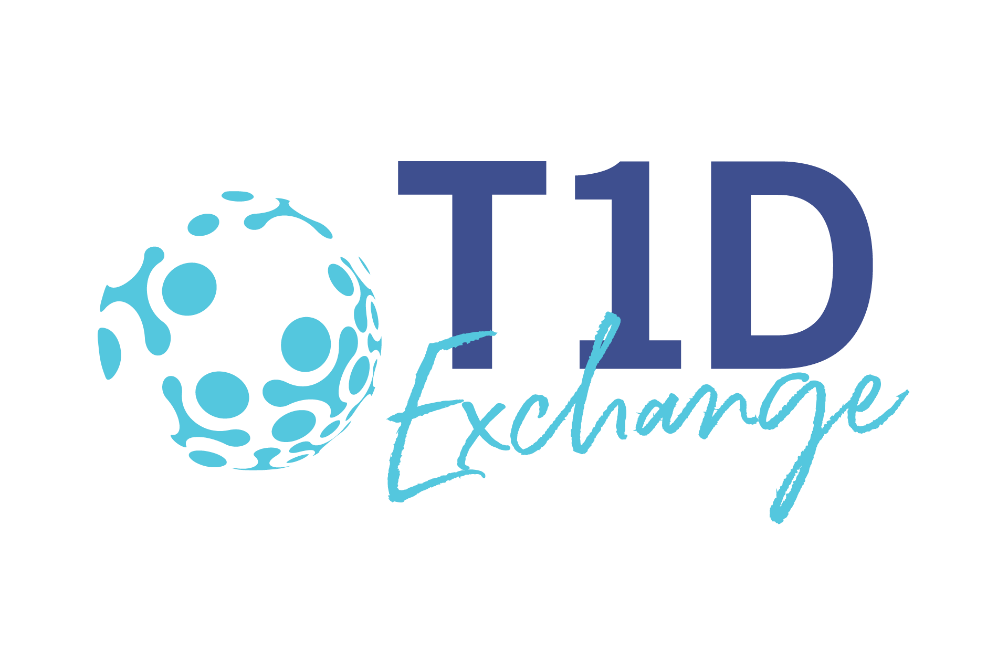 Data Science Committee Updates

Learning Session June 2021
Data Science Committee (DSC) members
Todd Alonso (BDC)
Mark Clements (CMH)
Joyce Lee (U Mich)
Justyn Indyk (NCH)
Nana Hawa-Jones (CCHMC)
Mary Pat Gallagher (NYU)
Nudrat Noor (T1DX)
Osagie Ebekozien (T1DX)
Anton Wirsch (T1DX)


We are seeking new members from the adult sites. Please email QI@t1dexchange.org to express interest in joining
DSC Goals
Review data specifications every quarter 

Update key data fields and relevant definitions as needed  

Advise on additional data elements to be added in line with updated ADA standards of care (annually)

Discuss the most coherent approach to map data to T1DX data specifications from new and existing sites
Current data specification (Version-2.5)
Includes data within ‘Core’ and ‘Diabetes’ files:
CORE DATA FILES
DIABETES DATA FILES
Encounter
Insulin
Provider
Glucose
Patient
Monitoring
Medications
Disease
Conditions
Current data specification (Version-2.5)
-Includes all Phase 1 QI metric elements and other data fields for population health research 
 (Patient sociodemographic data, device information, clinical outcomes including A1c, severe hypoglycemia and diabetic ketoacidosis)


QI Phase 1 metrics/variables:

Patients in with HbA1c <7 
The number of patients using a sensor/CGM 
Number of patients excluding CGM users who check their FSBG > 4x/day
Number of patients who either use CGM or check FSBG > 4x/day 
The number of patients who are active pump users
The number of patients who are non-pump users and use multiple daily injections.
 Number of patients screened for depression
Data Spec V2.5 Review (Jan-Jun 2021)
Potential ‘Add ons’ 
ADA’s standards of care
Data fields reviewed (no modifications)
Data fields requiring validation
[Speaker Notes: In the DSC discussions, we agreed to 1) keep the data elements on the left as is with no modifications proposed, 2) (middle column) further perform post-mapping validation with individual sites to identify source of data missingness, and develop a process of capturing accurate data using the best fields available at these sites 3) (Right column) consider additions to existing data spec enabling us to track other potential QI metrics]
Key updates following data spec V-2.5 review
T1DX shares data score cards with each mapped site every quarter to flag data missingness and potential inconsistencies

Individual site check-ins are scheduled to discuss the above score cards and resolve concerns

Device data fields have been updated to reflect new technology availablity

New data elements have been added which capture time in range, social determinants of health and other data elements required for phase 2 and 3 QI metrics
Updated Data specification Version-2.6
Link to new data spec V2.7 with detailed edits will be made available on Trello (see link in chat) 
Few highlights on additional QI and population health research variables:
Updated data specification Version 2.6
Few highlights on additional QI and population health research variables :
Timeline to move to updated data spec
We will begin implementing updated data spec (version 2.6) for sites that are yet to begin mapping from July 2021

We will switch to the updated data spec (version 2.6) for existing mapped, or currently mapping in process sites, on October 2021